Педагогический опыт художественно- творческого развития ребенка средствами изобразительной и театрализованной деятельности

Кыткина Марина НиколаевнаГБДОУ№32 Выборгского района


Санкт- Петербург 2014г.
Проект«Никто не забыт, ничто не забыто»
Актуальность проекта
Современные дети разделены во времени с непосредственными участниками Отечественной войны уже несколькими поколениями. Каждое следующее поколение знает о Второй мировой войне все меньше и меньше. 
Уже в дошкольном возрасте ребенок должен знать, в какой стране он живет, чем  она отличается от других стран, как боролась с врагами во имя мира на нашей земле, во имя безоблачного детства маленьких граждан. Поэтому мы взяли тему проекта «Никто не забыт, ничто не забыто».
Задачи проекта
Воспитывать бережное отношение к народной памяти, чувство благодарности к ветеранам ВОВ.
Воспитывать любовь к Родине, интерес к ее героической истории;
Формировать чувство гордости за воинов –защитников;
Воспитывать любовь и уважение к ветеранам войны, защитникам блокадного Ленинграда,вызвать желание быть похожими на них;
Обогатить представление детей о мужестве, героизме, отваге народа, о значении победы нашего народа в ВОВ.
Расширять представление детей об армии ( в годы ВОВ храбро сражались и защищали нашу страну от  врагов).
Развивать связную речь, через пересказ текстов, разучивание стихотворений о войне.
Расширить музыкальный кругозор детей. Развить интерес к песням, созданным в дни ВОВ, познакомить с песнями о войне.
Привлечь родителей к совместным познавательно- тематическим мероприятиям. Сформировать у родителей активную позицию в воспитании и образовании детей.
Реализация проекта
Рассказ воспитателя о ВОВ
Беседы
Чтение произведений  и разучивание стихотворений
Просмотр презентаций
Рассматривание иллюстраций
Сюжетно-ролевые игры
Рисование, аппликация и конструирование
Проведение праздника посвященному Дню Победы
Разучивание песен и танцев
Реализация проекта
Экскурсии с   родителями: Пискаревское кладбище, мемориал «900 дней -900 ночей»
День снятия блокады Ленинграда
Беседы:«Блокада», «900 дней - имя твое бессмертно», «Российская армия», «Наше Отечество», «Рода войск», «Мальчики- будущие защитники Родины», «Солдаты идут в бой», «Как украшают город к празднику», «Где я был 9 мая», «Мой прадедушка»
Стихи и произведения: Н. Полякова «Город у залива», В. Руденко «Мужской праздник», С. Маршак «Ленинградское кольцо», Л. Кассиль «Главное войско», и д.р.
Презентации: «К 70 - летию снятия блокады Ленинграда», «День Победы».
С/р игры: «Моряки», «Летчики», «Солдаты», «Пограничники», «Саперы», игра- ситуация «Армейский порядок».
Песни: Д. Чибисова и А. Филиппенко «Вечный огонь», «Ленинградцы», «Бравые солдаты», «Священная война», «Аист на крыше»
Ритмопластика:  «Военный марш», «Морячка», «Синий платочек».
Аппликация: «Открытка ветерану», «Танк», «Военный корабль».
Рисование: «Военная техника», «Ракеты», «Символы к Дню Победы», «Праздничный салют»,«Конкурс плакатов к Дню Победы», «День снятия блокады Ленинграда».
Лепка: «Разорванное кольцо»
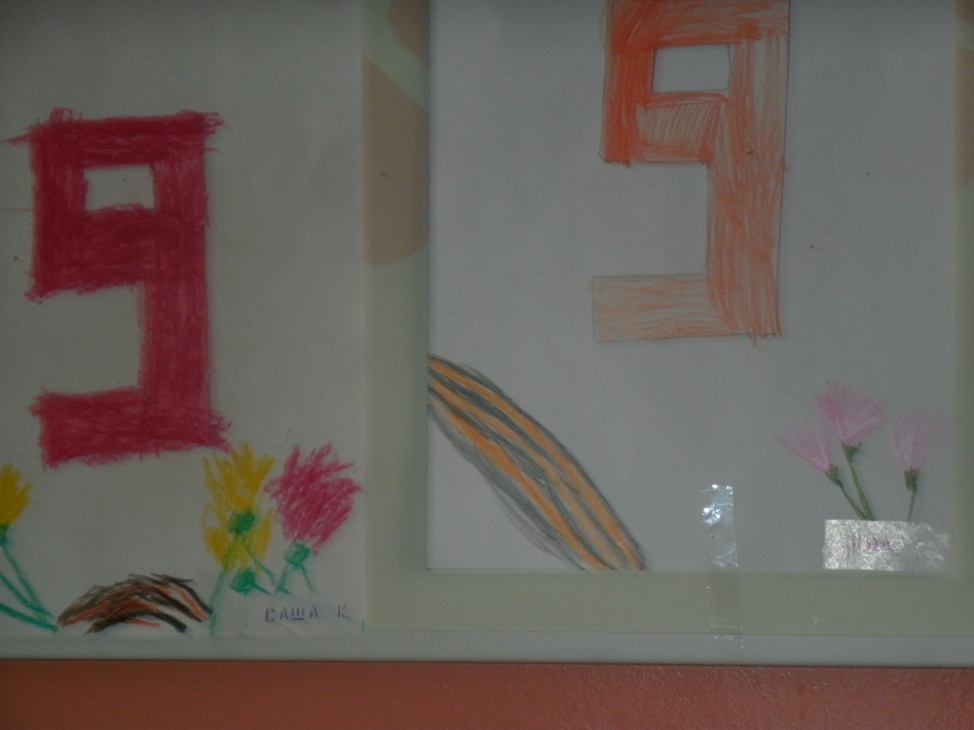 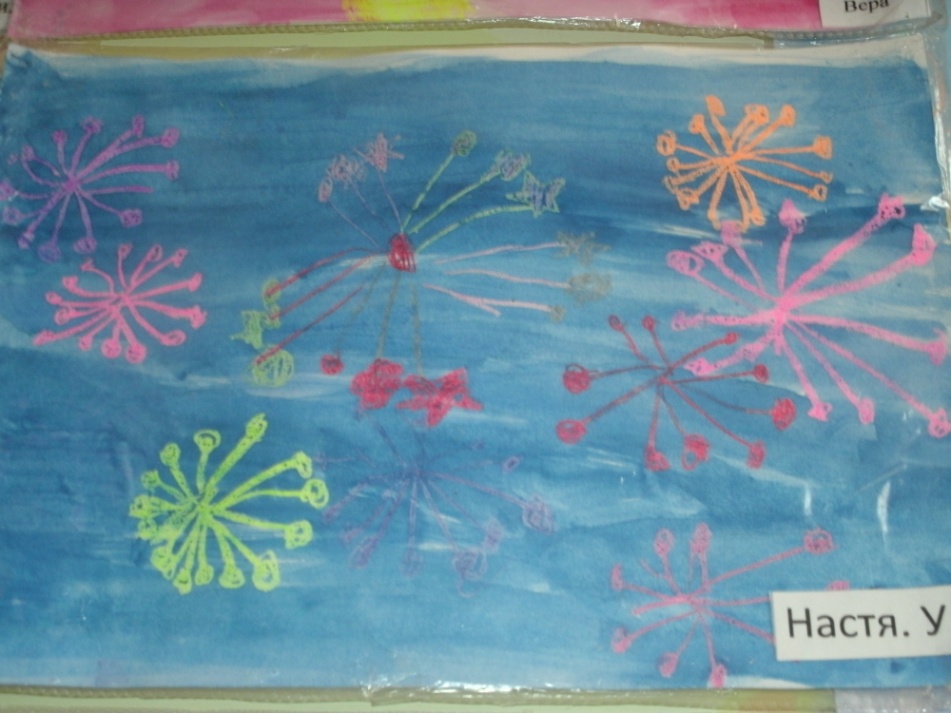 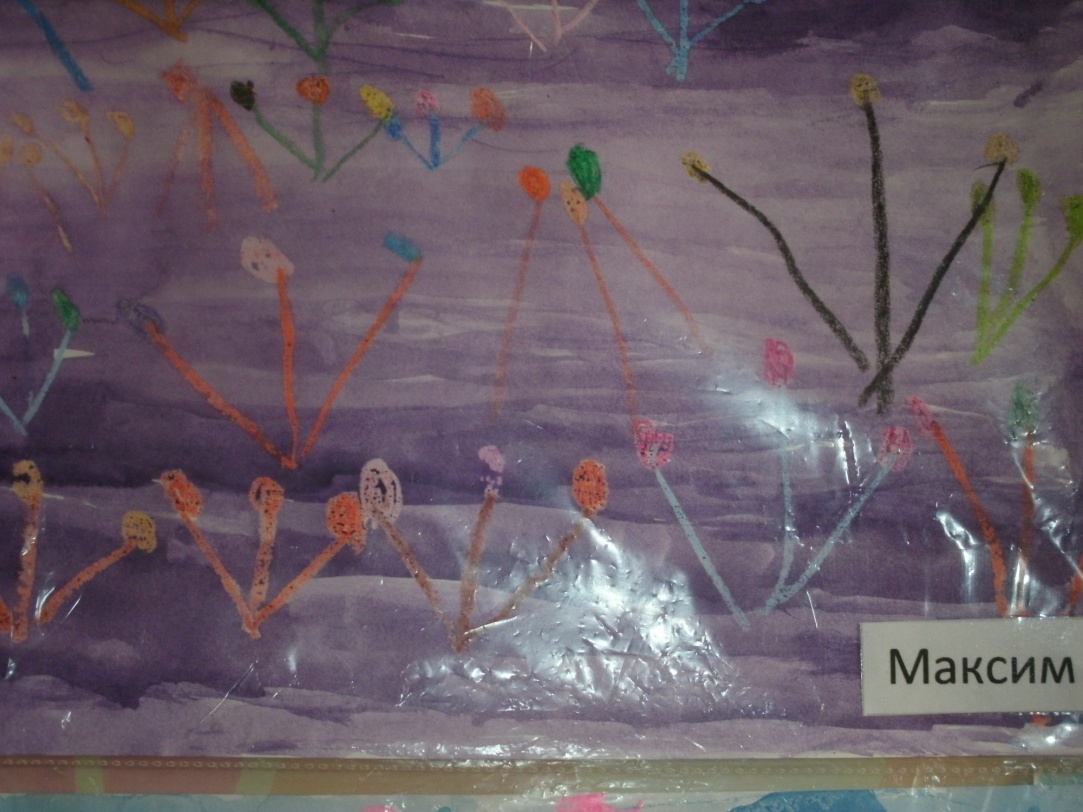 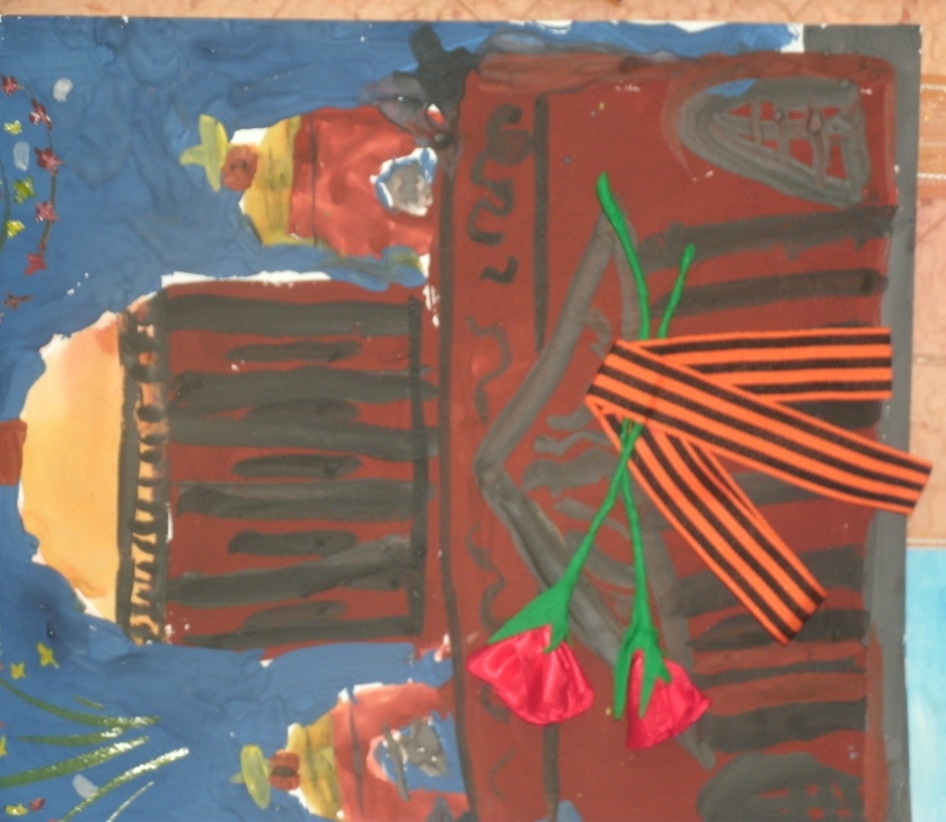 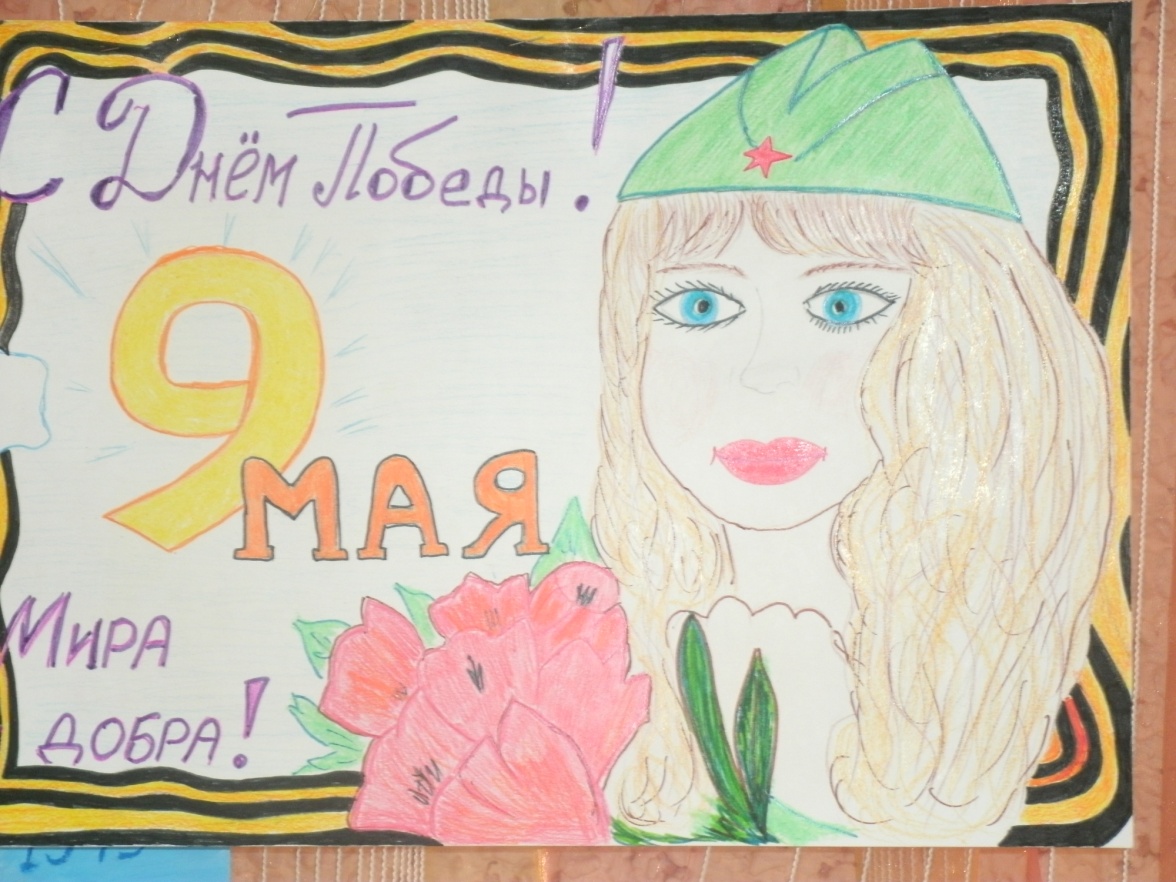 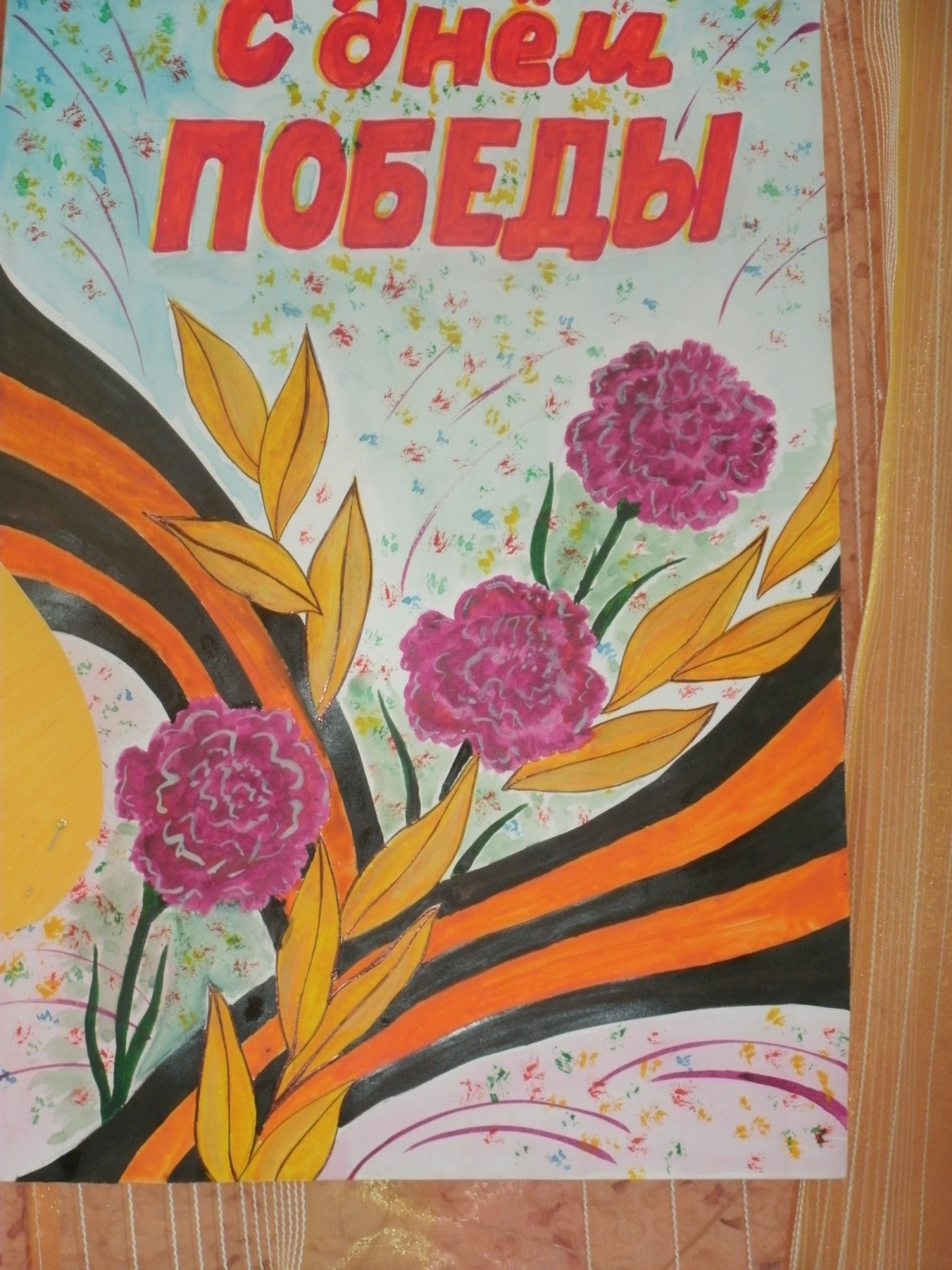 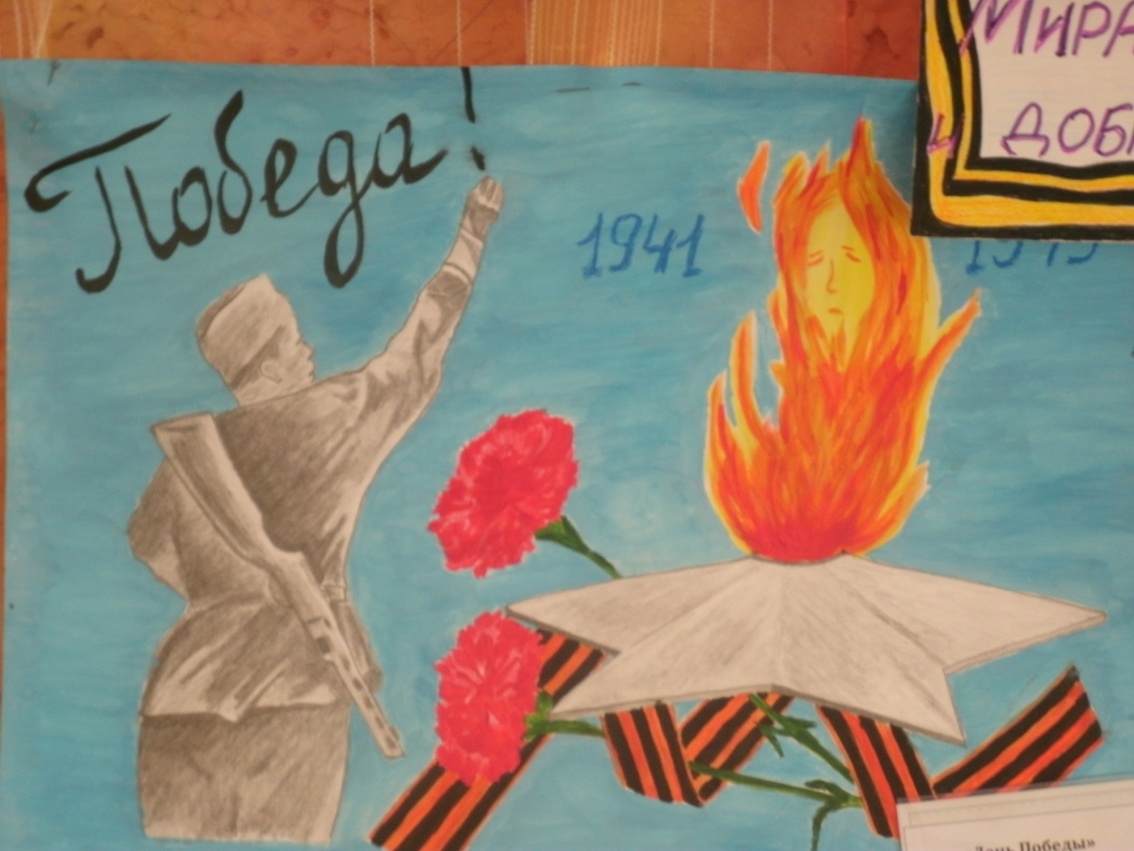 Праздник, посвященный Дню Победы
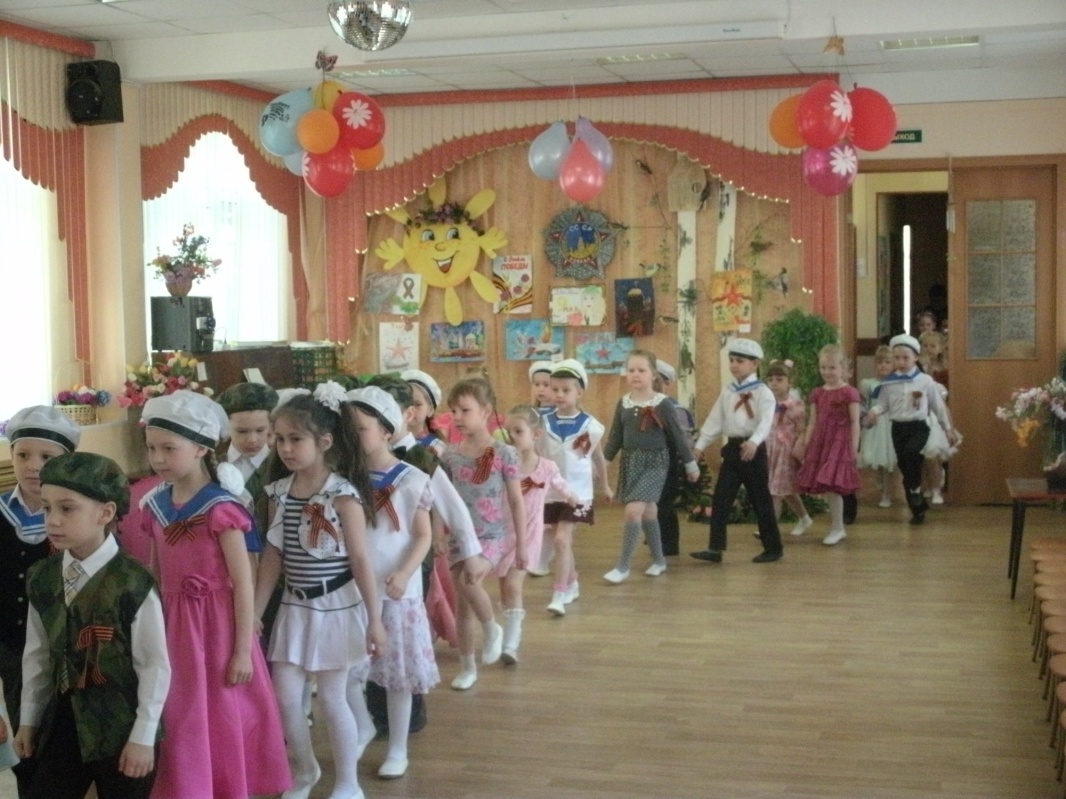 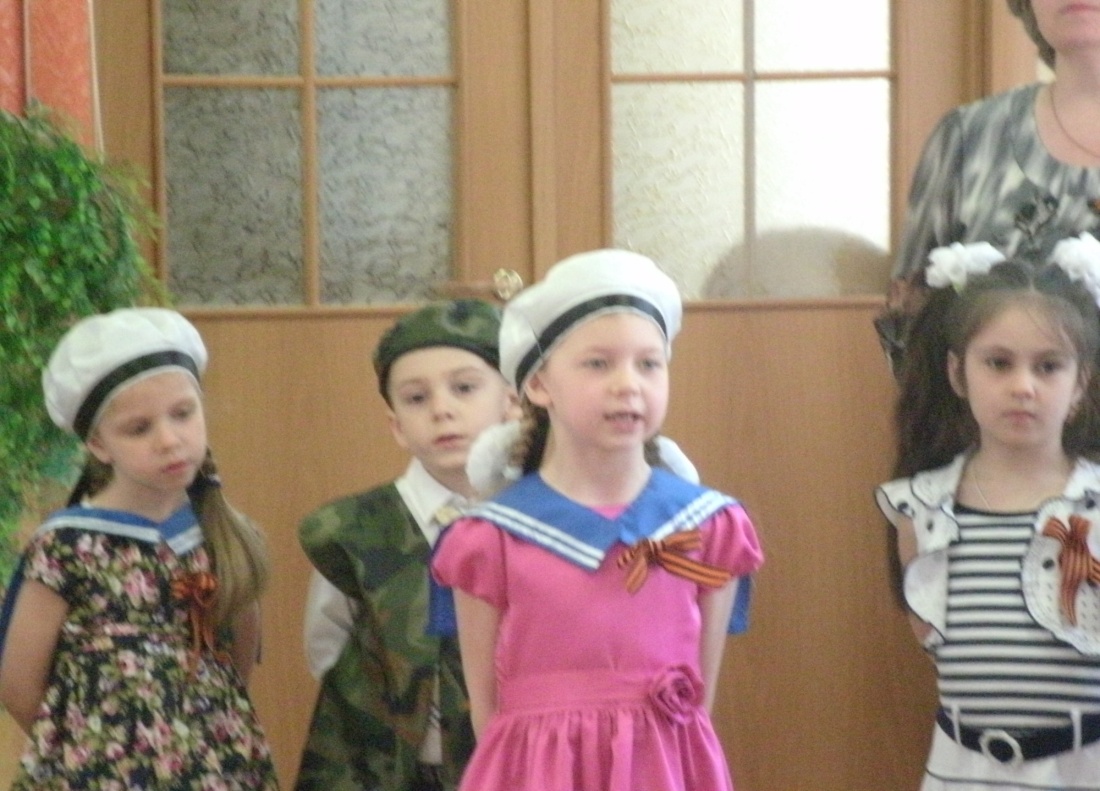 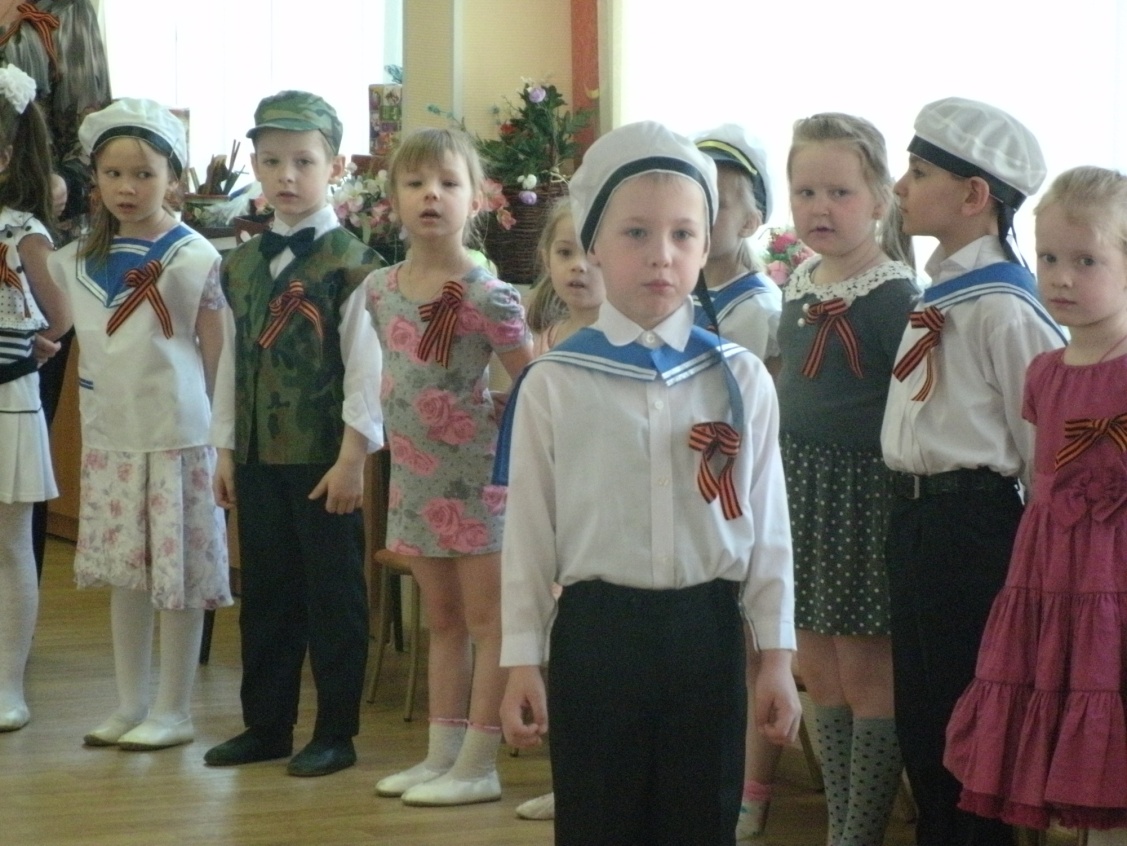 Спасибо за внимание!